Chiba campaignMAX-DOAS(2D)day4  2017/11/24
MAX-DOAS#1 , NorthDirection
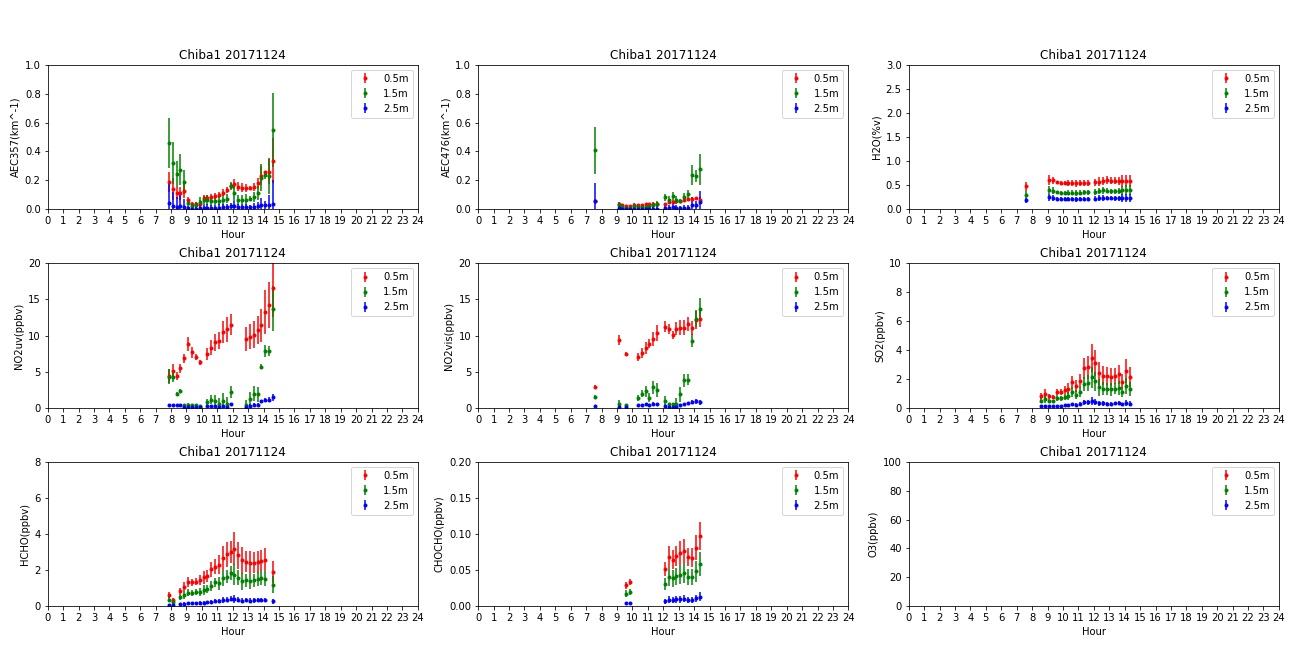 MAX-DOAS#2 , WestDirection
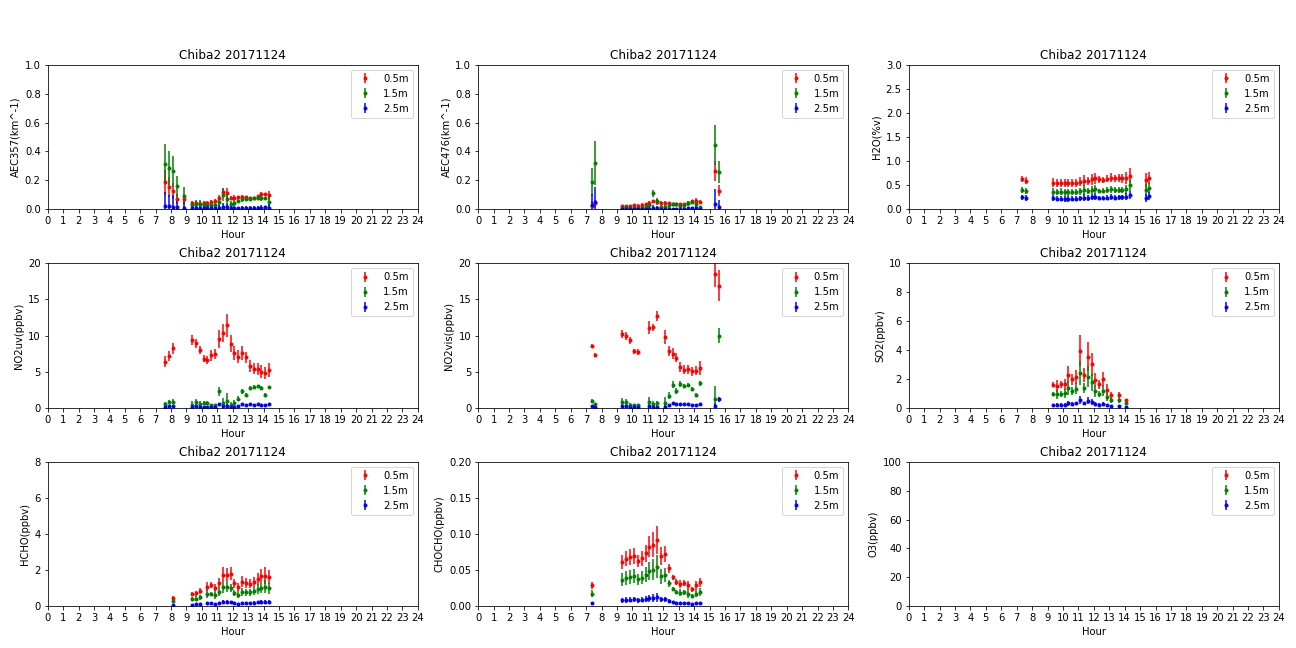 MAX-DOAS#3 , EastDirection
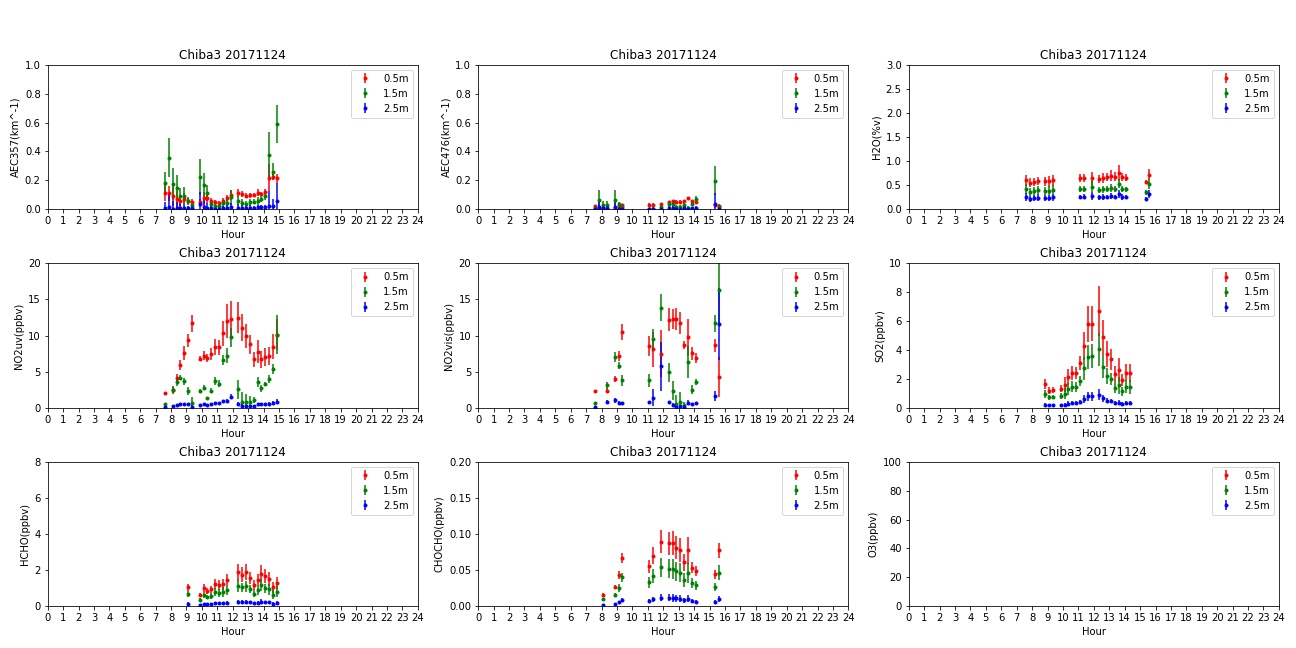 MAX-DOAS#4 , SouthDirection
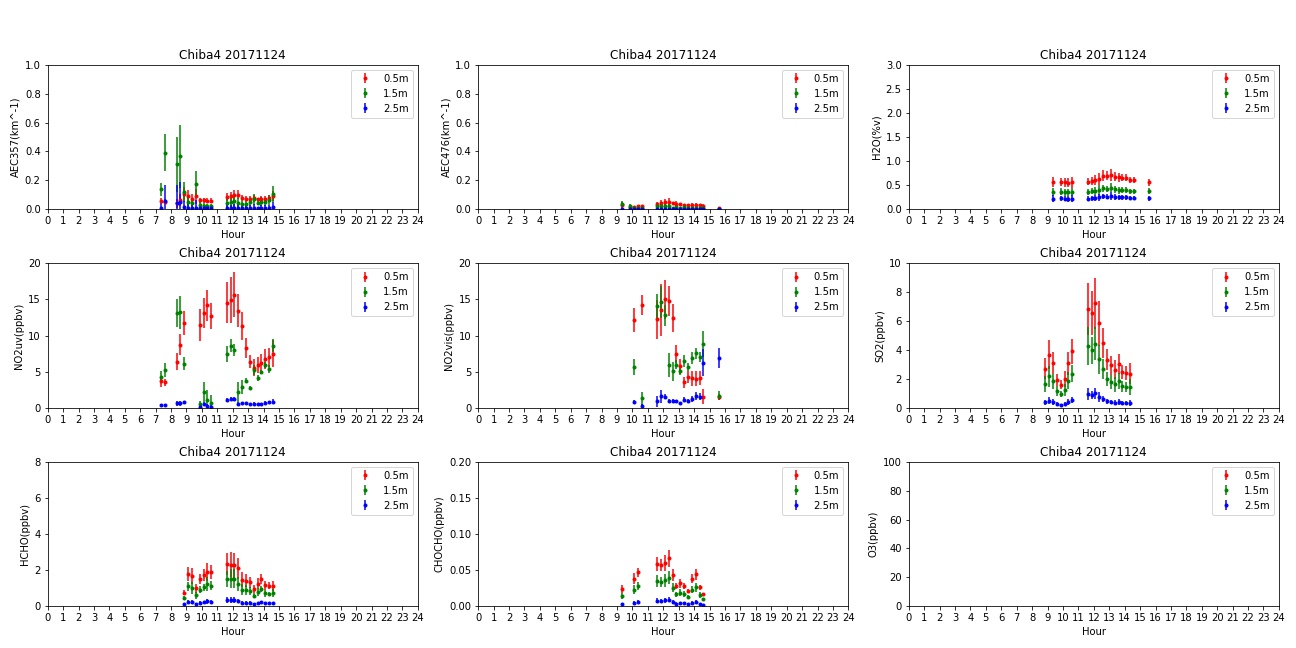 MAX-DOAS Comparison graph
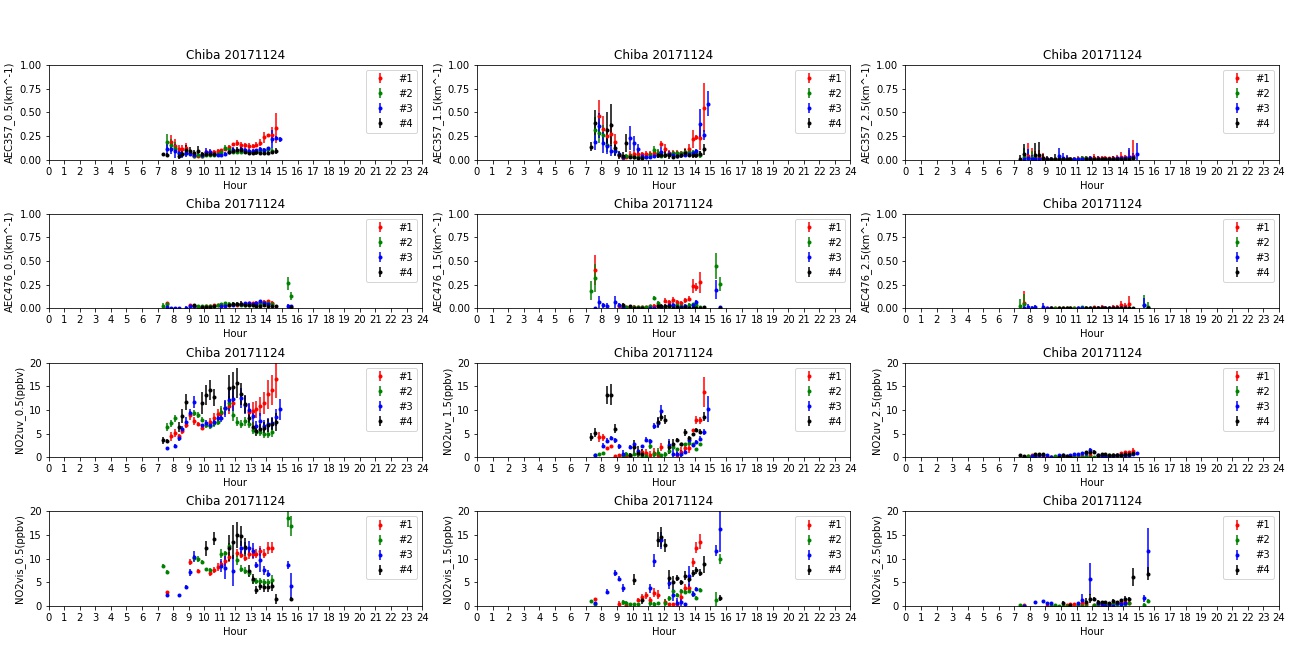 Chiba campaignMAX-DOAS(2D)day5  2017/11/25
MAX-DOAS#1 , NorthDirection
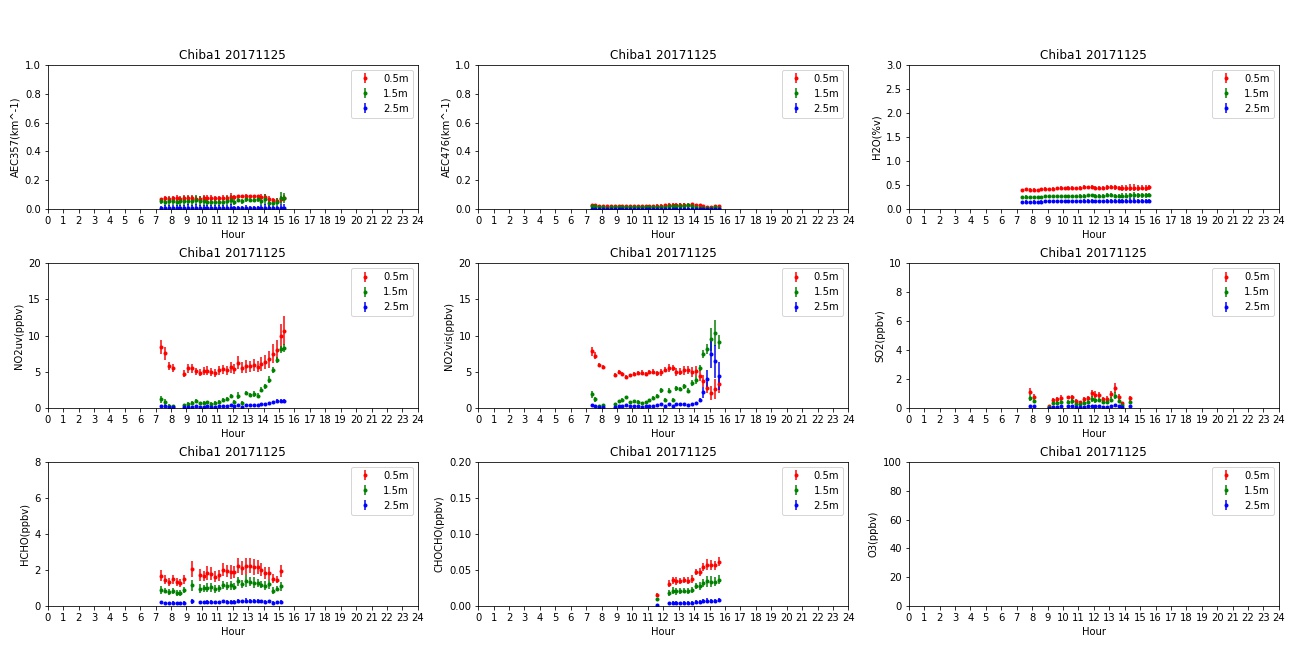 MAX-DOAS#2 , WestDirection
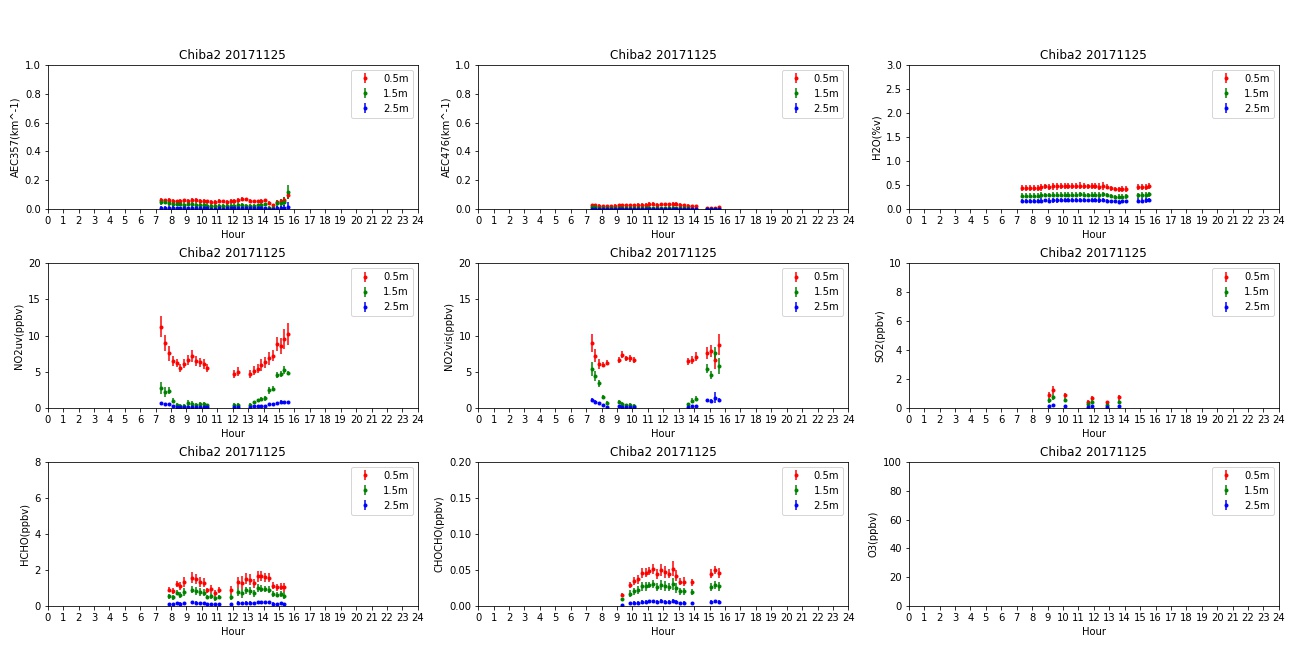 MAX-DOAS#3 , EastDirection
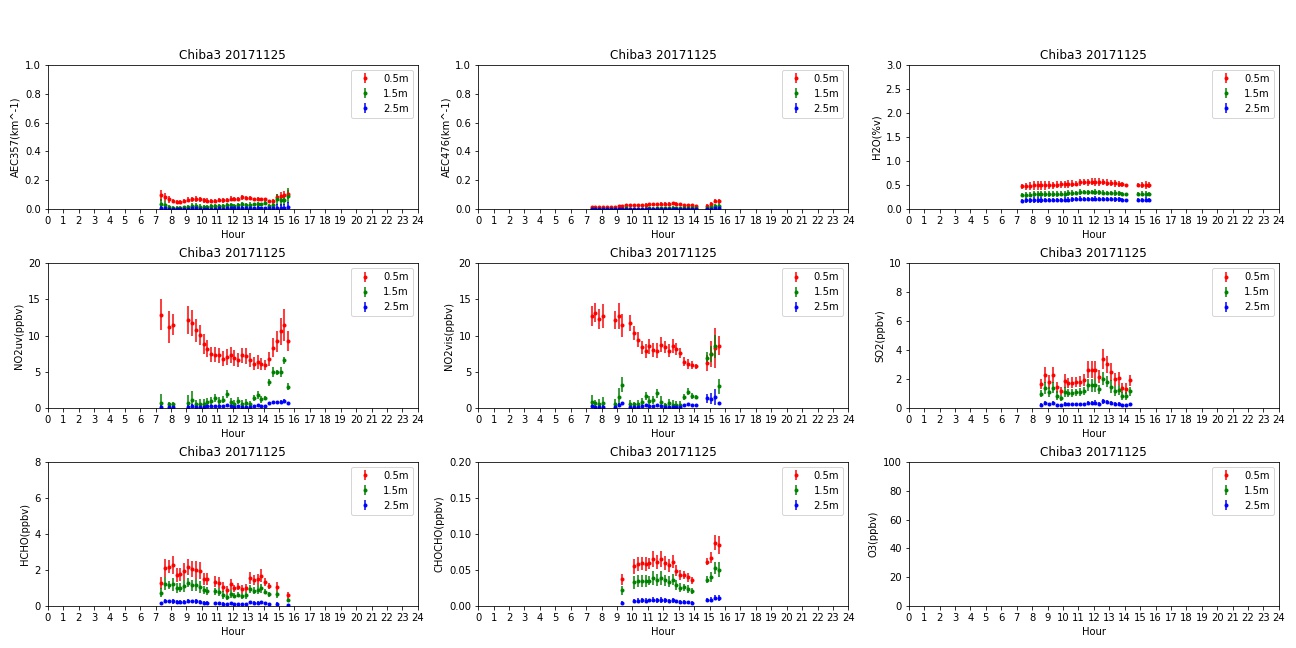 MAX-DOAS#4 , SouthDirection
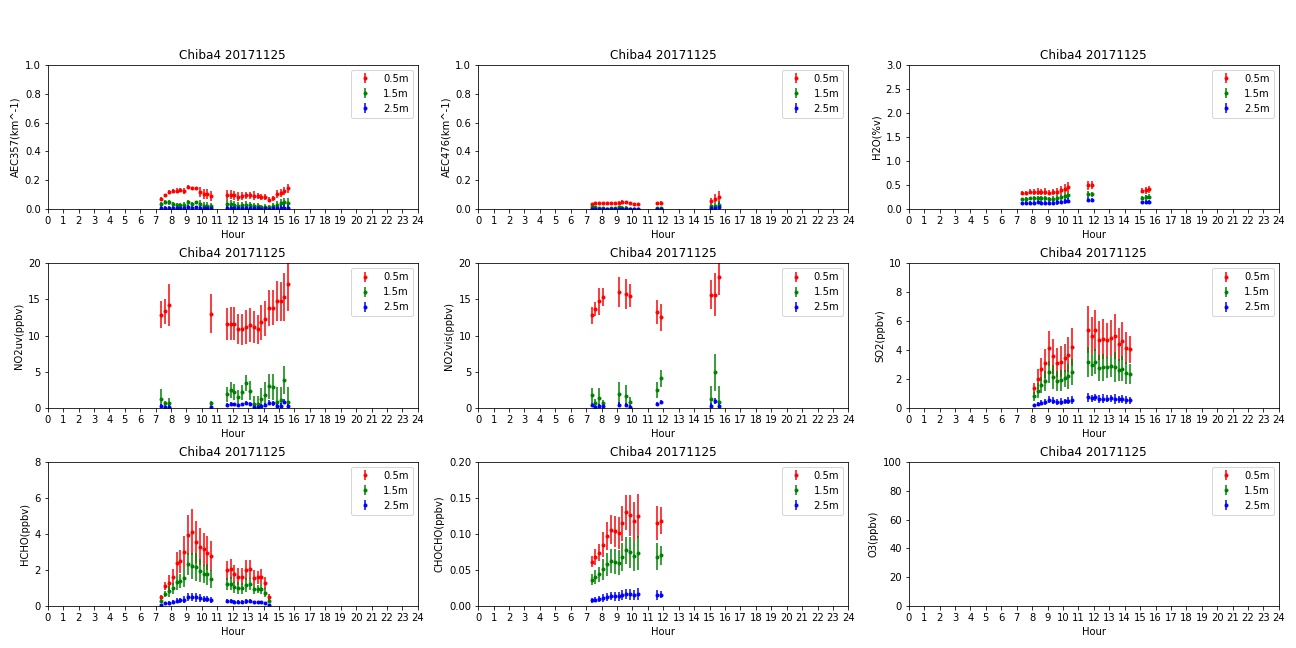 MAX-DOAS Comparison graph
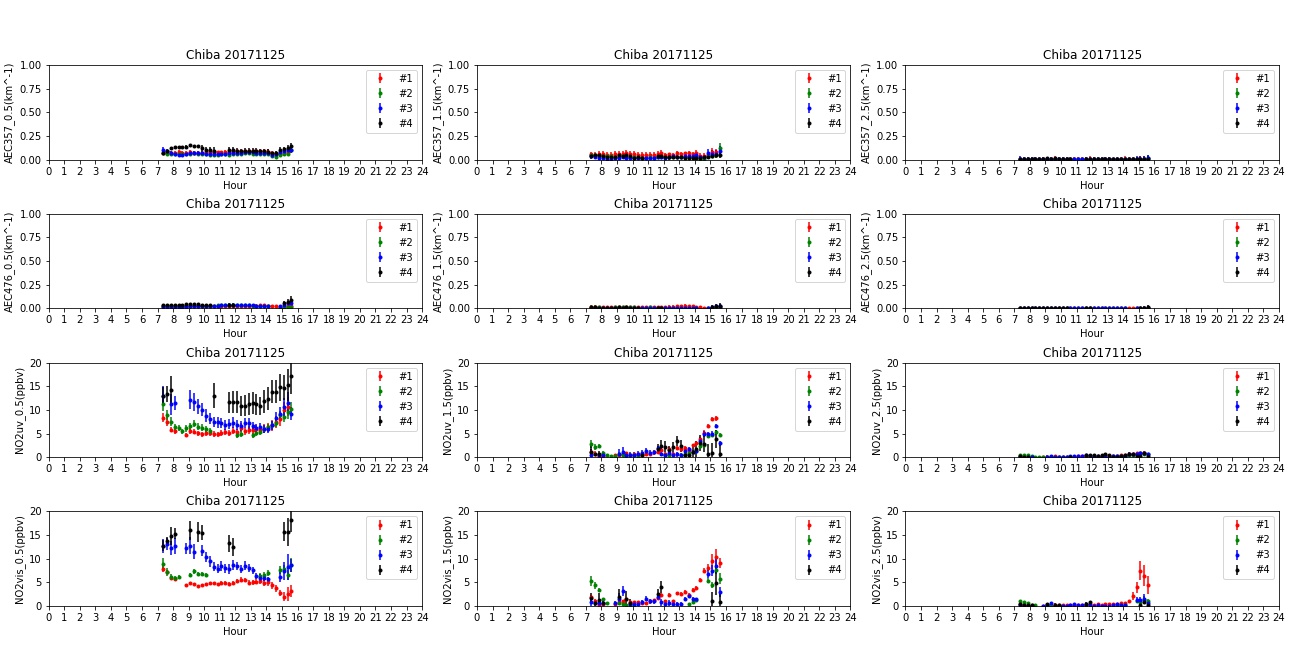 Chiba campaignMAX-DOAS(2D)day6  2017/11/26
MAX-DOAS#1 , North　Direction
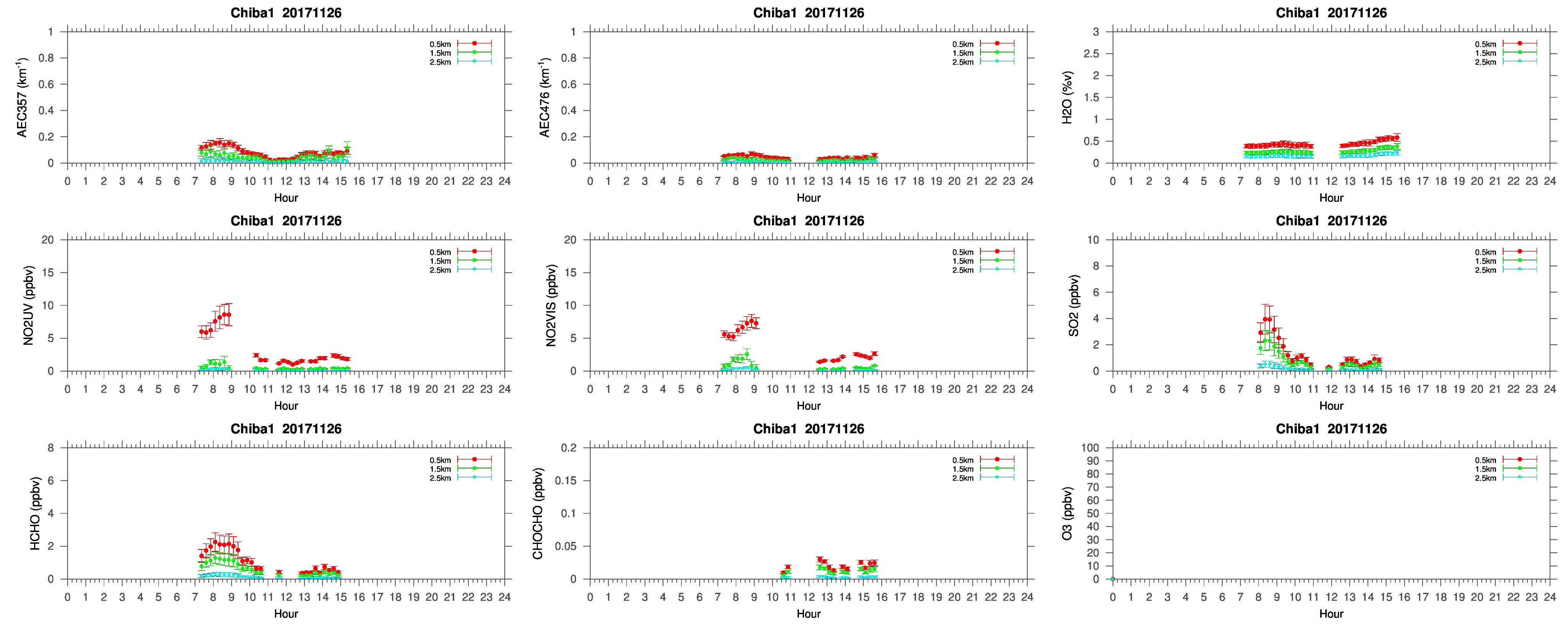 MAX-DOAS#2 , WestDirection
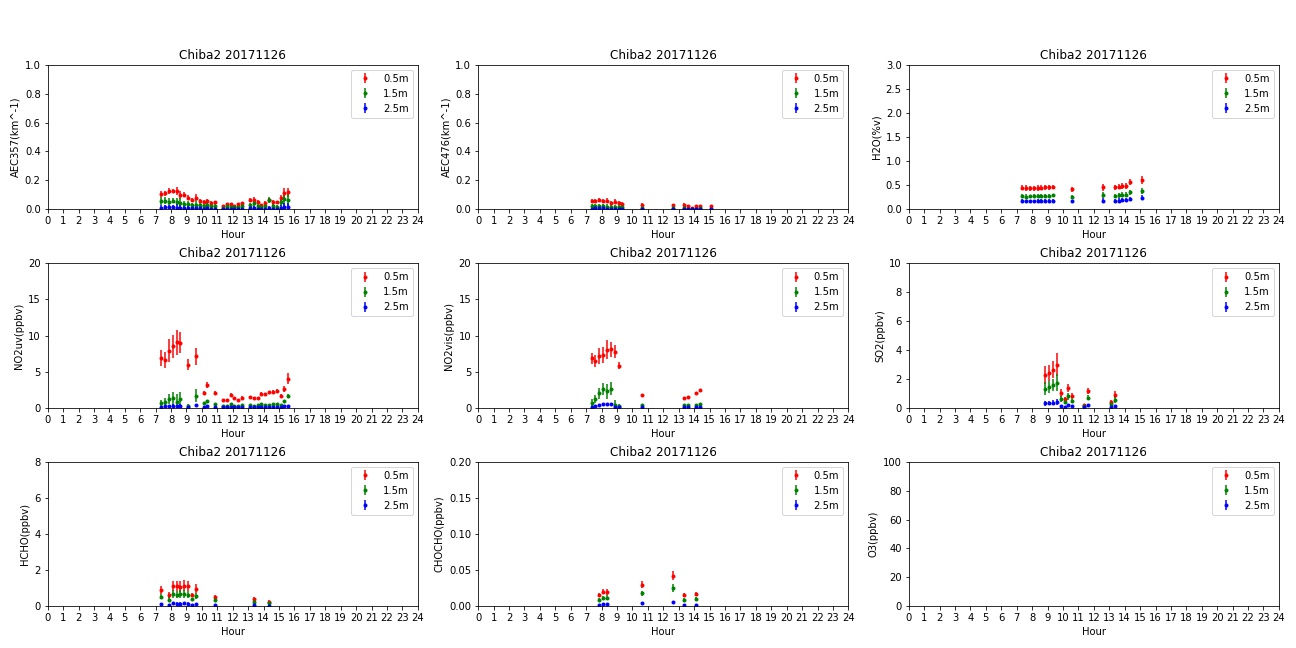 MAX-DOAS#3 , EastDirection
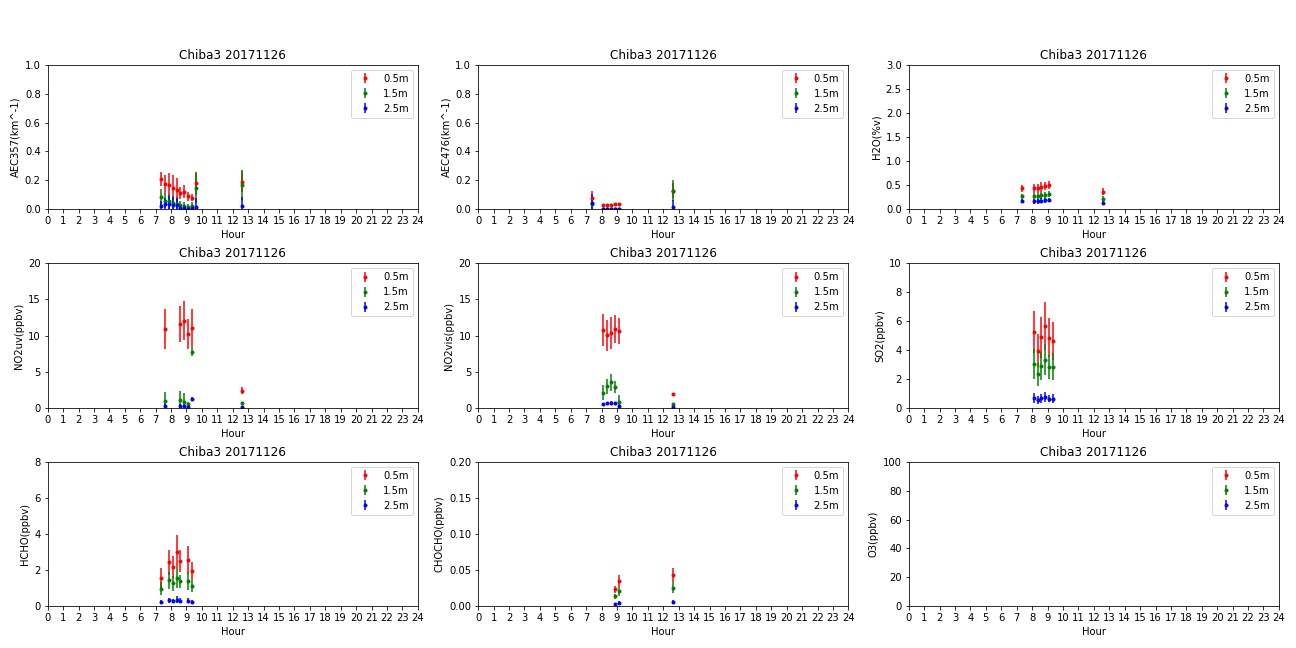 MAX-DOAS#4 , SouthDirection
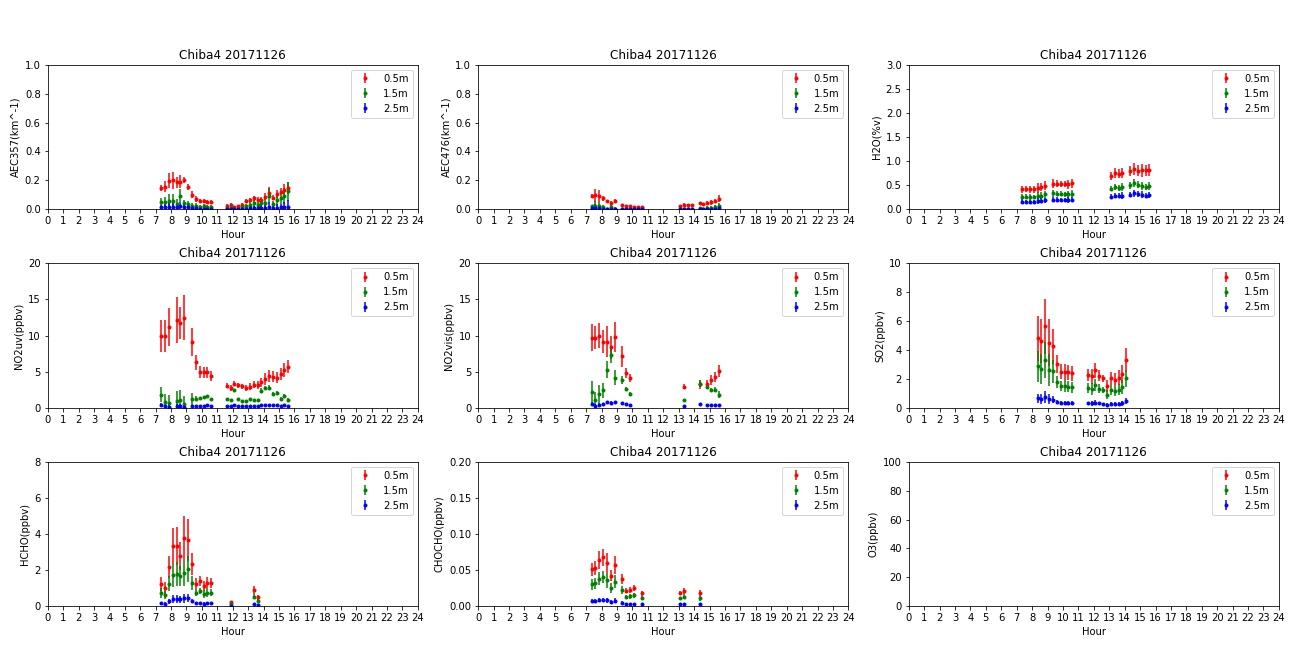 MAX-DOAS Comparison graph
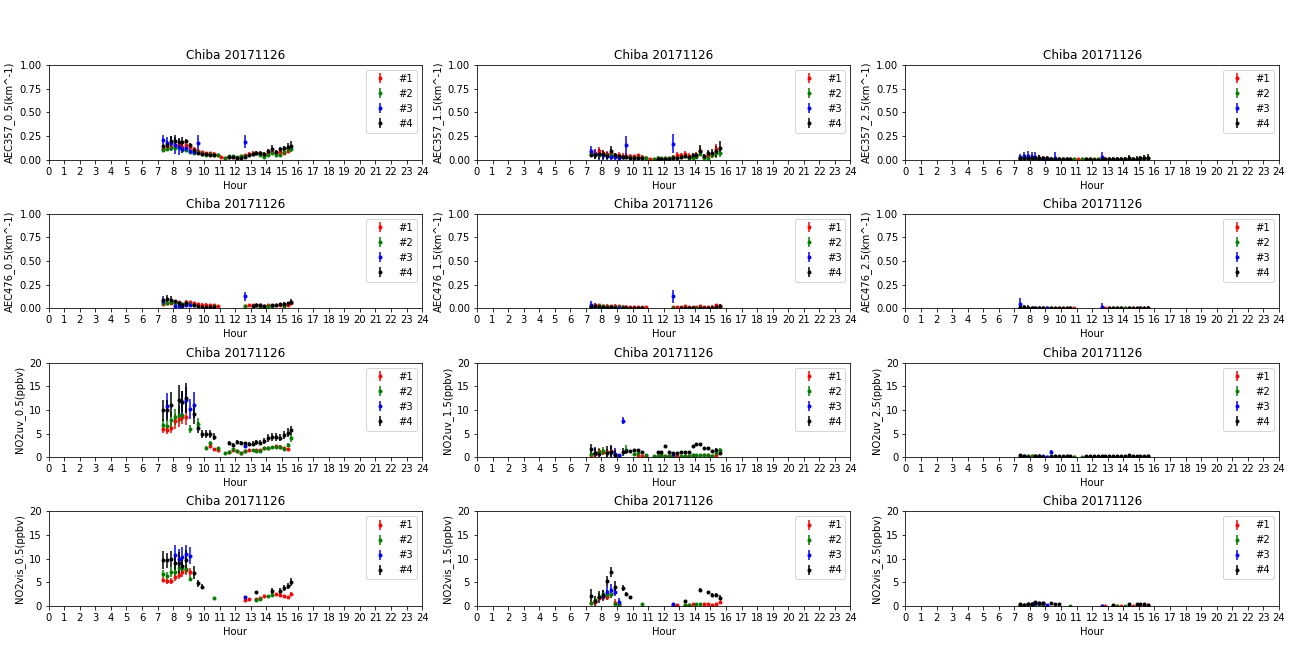 DATA
11月26日の詳細
気象庁HPより引用（観測点：北緯：  35 度 36.1 分　東経：  140 度 6.2 分　標高： 4 m）